Tables
Bootstrap Tables
Many people use Bootstrap styling for the tables.
This is an example of using many classes on a single element.
The table class is the foundation
Classes
.table: some padding and horizontal dividers
.table-striped: zebra stripes where “odd” rows have light color
.table-bordered: add borders to table and cells
.table-hover: adds hover state styling
Responsive tables
There is only one breakpoint for responsive tables
Default (under 768px) allows horizontal scrolling
Larger screens are just the default view
Row, header, and cell classes
It is possible to use Bootstrap to style smaller elements
active, success, info
warning, danger
Since these are classes, not tags they are not semantic
Examples
RD: Bootstrap Tables
Should you use them?
The Bootstrap styles for tables are very nuanced.
If you want style with more impact you can write your own rules or overwrite some elements of the Bootstrap styles.
Acknowledgements/Contributions
These slides are Copyright 2015-  Colleen van Lent as part of http://www.intro-webdesign.com/ and made available under a Creative Commons Attribution NonCommercial 4.0 License.  Please maintain this last slide in all copies of the document to comply with the attribution requirements of the license.  If you make a change, feel free to add your name and organization to the list of contributors on this page as you republish the materials.

Initial Development: Colleen van Lent , University of Michigan School of Information
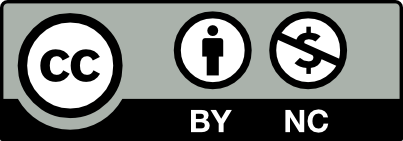